Leonardo Da Vinci
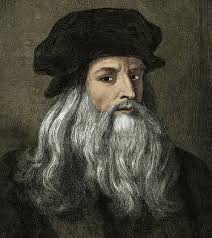 By: Maggie
What he is famous for?
Leo is famous for his art.
He is also famous for his cool inventions.
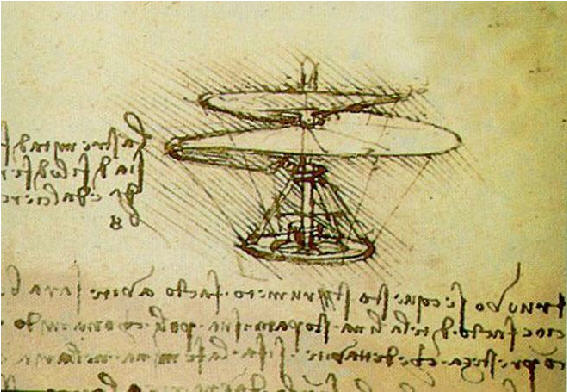 Early life
Leo drew pictures of plants, flowers, insects, and animals.
He lived in Europe.
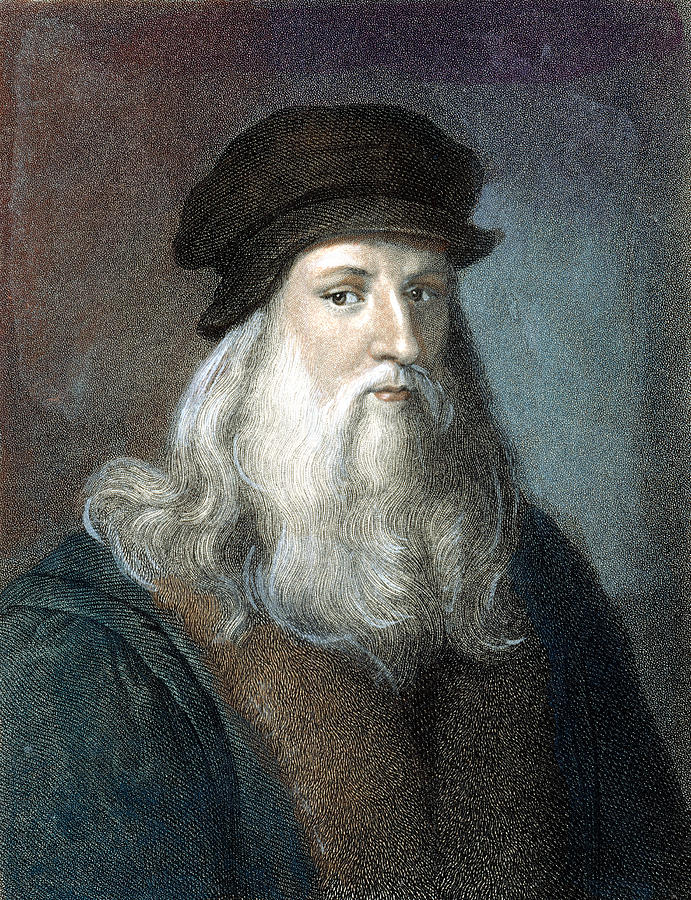 Fun facts
He made a famous picture of “The Virgin Of The Rocks”.
He made a super famous painting called the Mona Lisa.
He was more interested in his inventions and experiments .
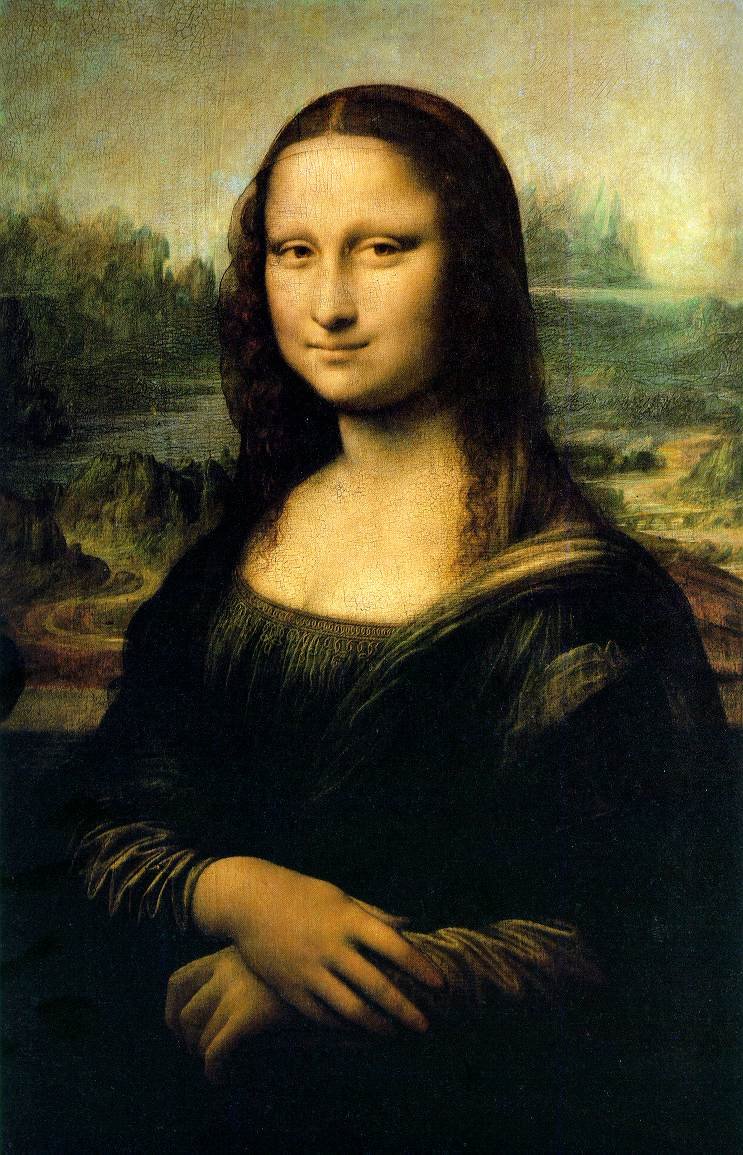